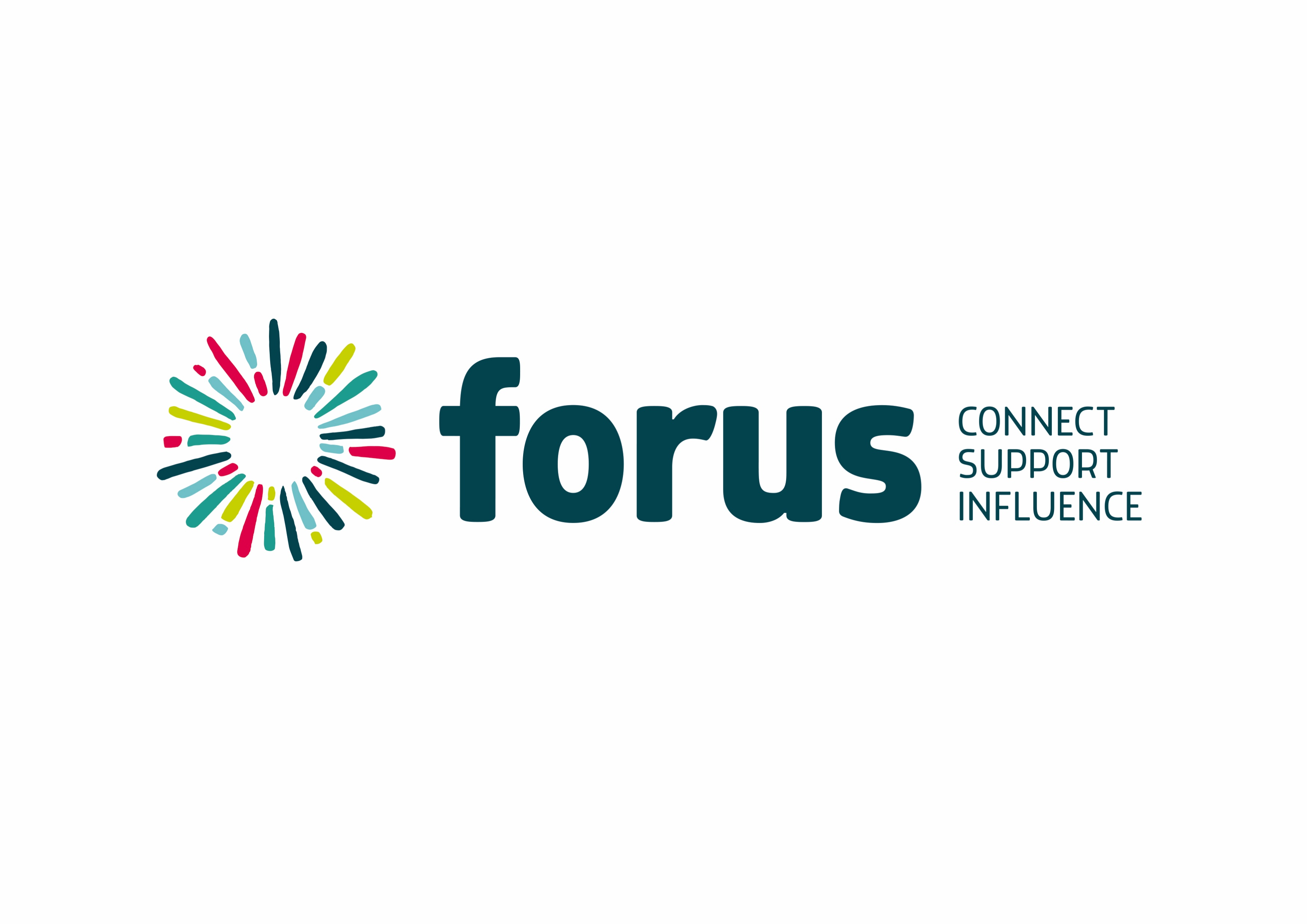 Presentation by FORUS to Civil Society Reporting for the HLPF 2020 webinar:  Reflection & Preparing National Reports
Deirdre de Burca
Forus Advocacy Co-Ordinator
January 21st 2019
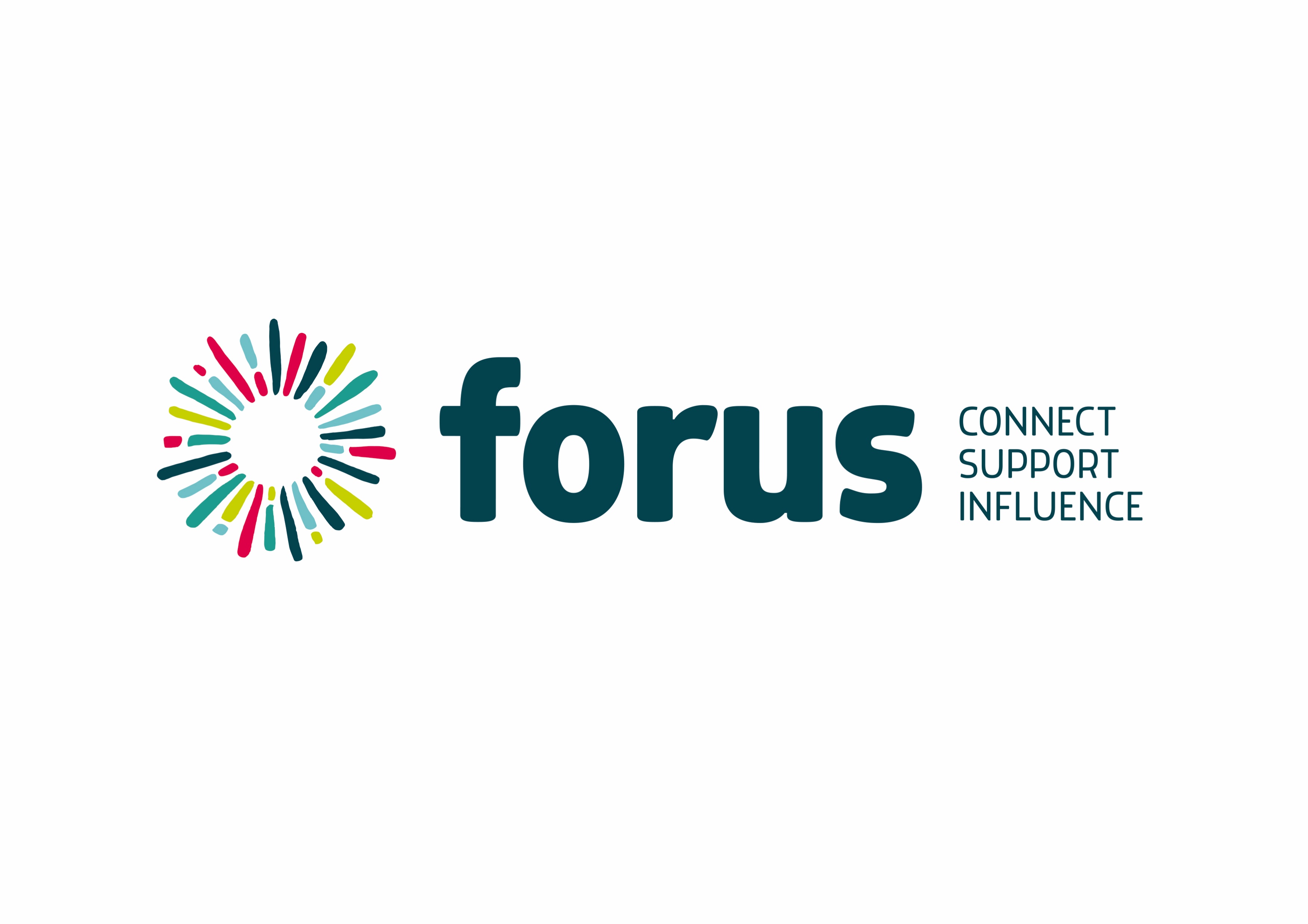 Purpose of VNRs
The main objective of VNRs is to facilitate the sharing of experiences between countries including successes, challenges and lessons learned, with a view to accelerating the implementation of the 2030 Agenda. (not just between govts but between civil society & other stakeholders)
VNRs also seek to strengthen government policies and institutions and to mobilize multi-stakeholder support and partnerships for the implementation of the SDGs.
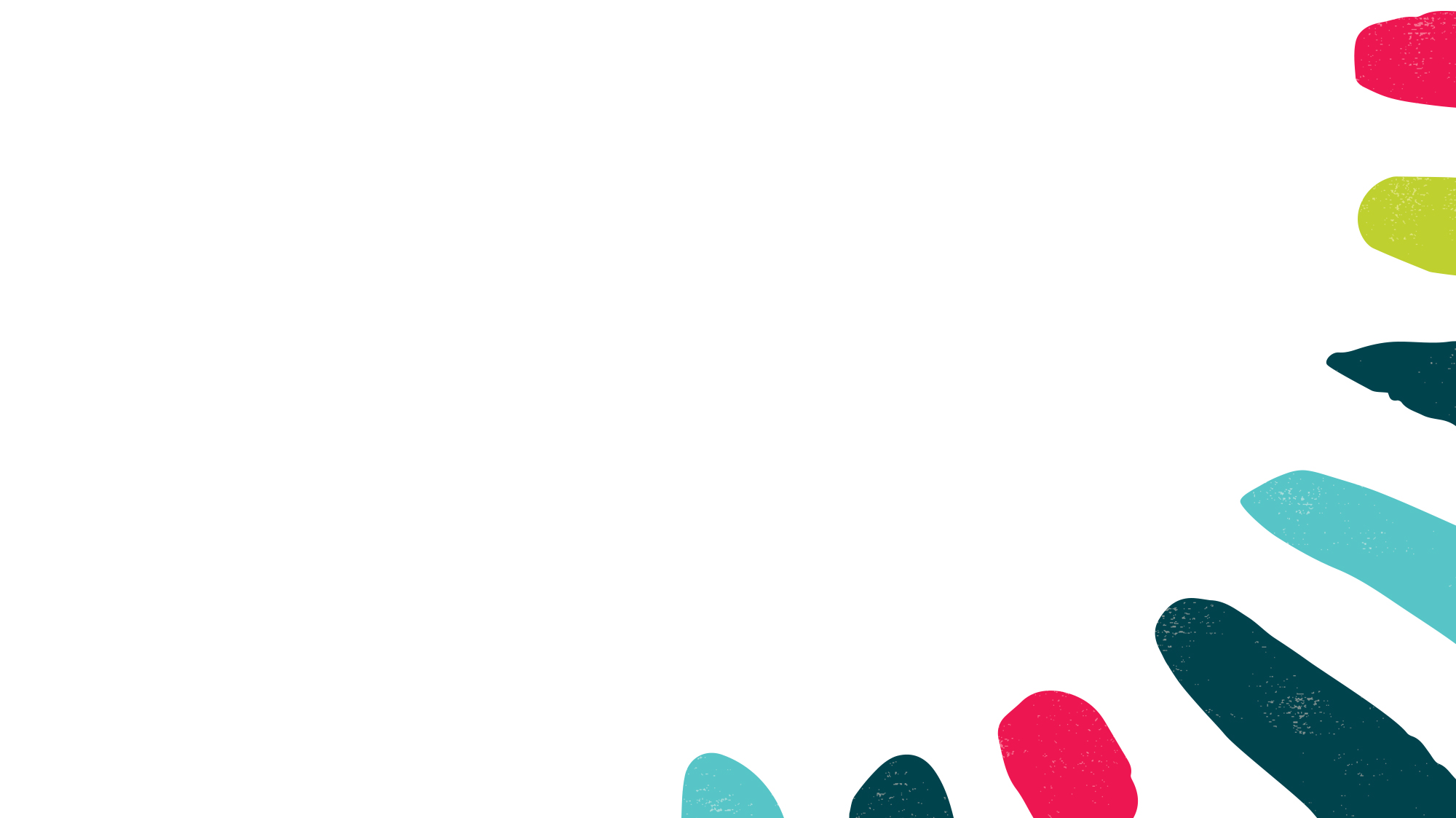 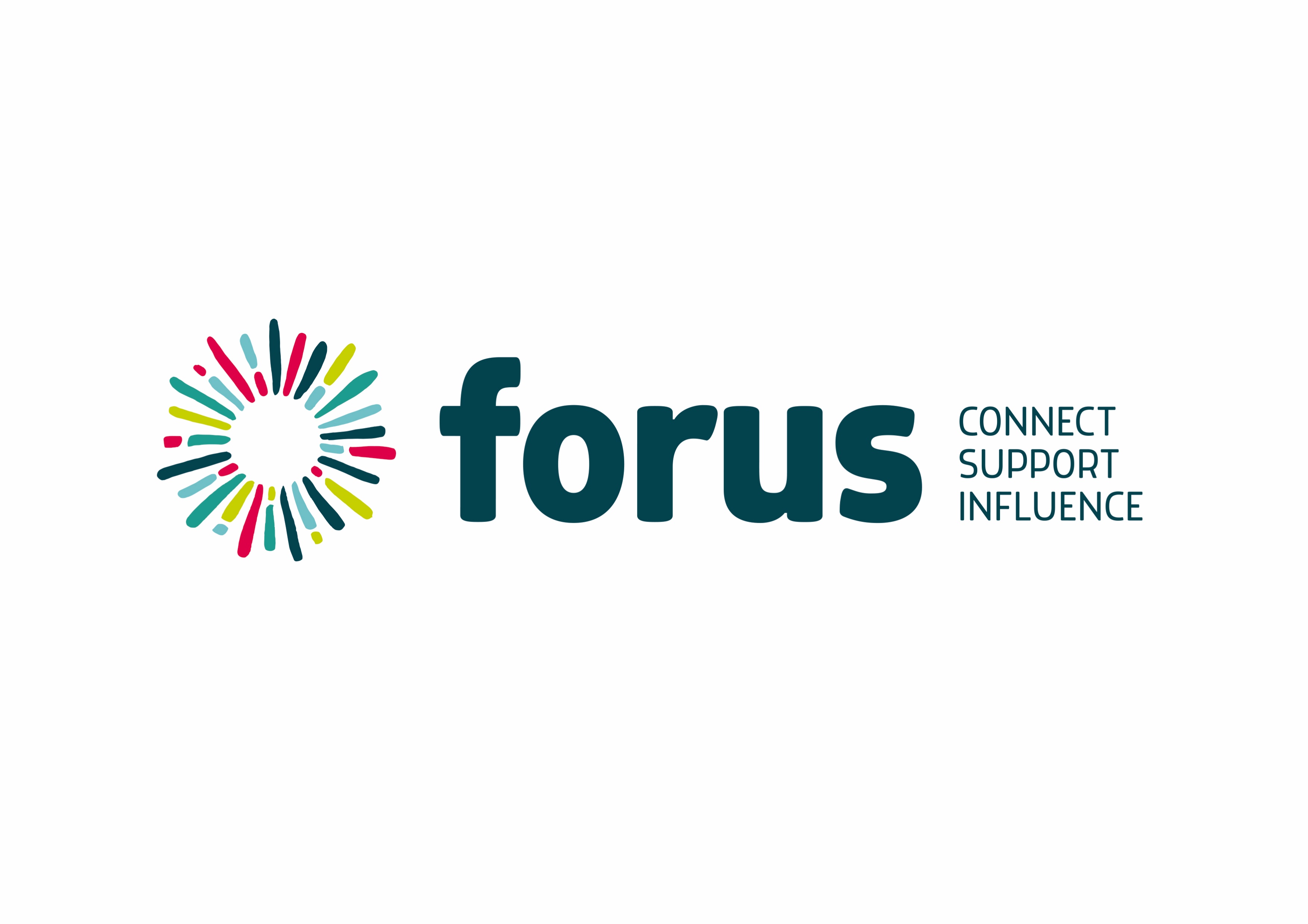 Good Practice Guidance in relation to VNRs
Official : United Nations voluntary common reporting guidelines- to support the reporting process, the United Nations Secretary-General was requested to provide a set of voluntary common reporting guidelines for VNRs, which were published in January 2016. These were updated in January 2018 to reflect lessons learned from the previous two years. The guidelines reflect good practice in terms of how to conduct VNRs.
UNDESA VNR Handbook
Civil society & other resources (many online resources – Forus “All You Need to Know about the VNRs” & Checklist “How ready is your CSO to implement the SDGs at national level”? A4SD & ADA & Together 2030 resources available also)
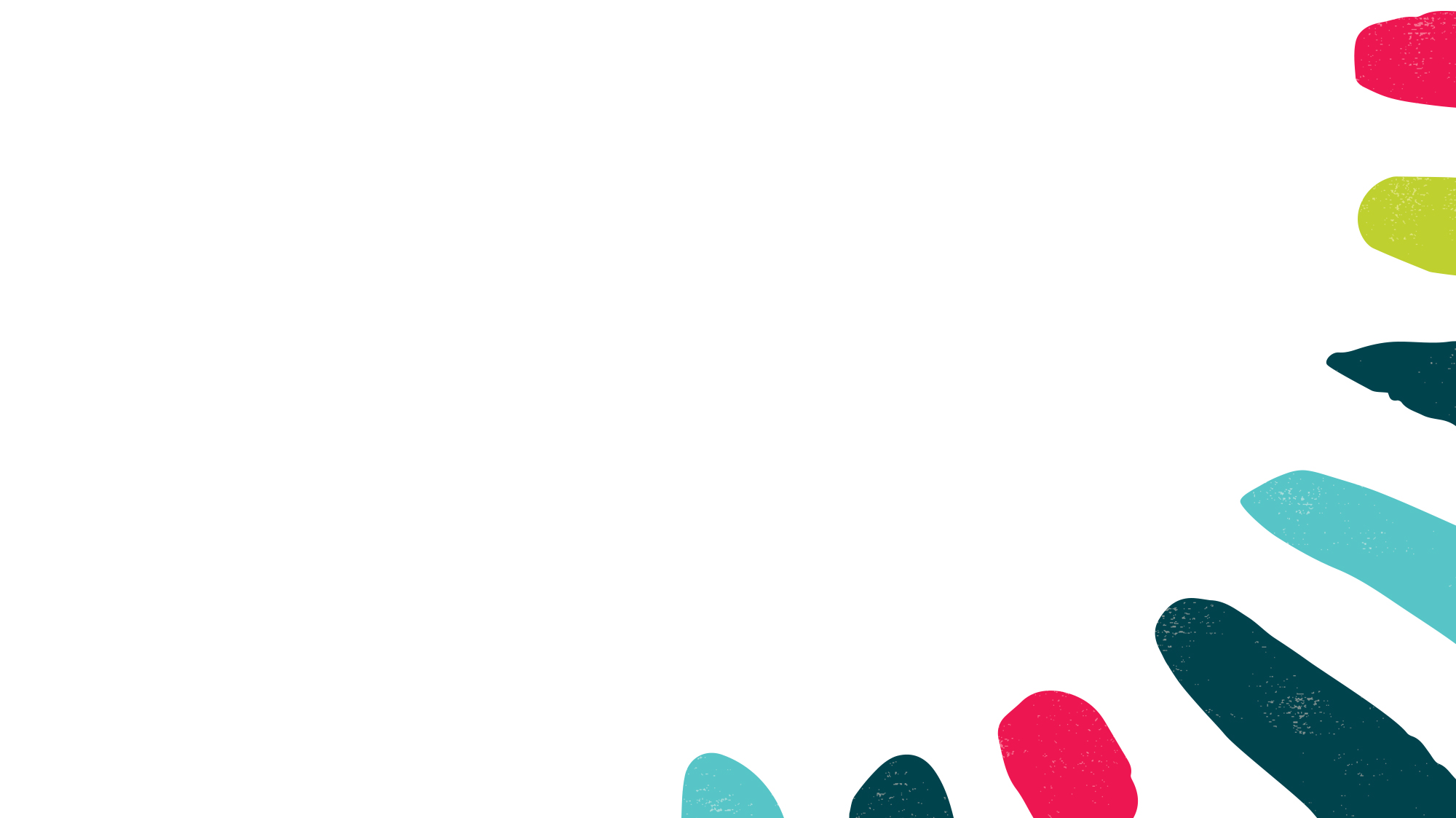 Civil Society engaging with VNRs
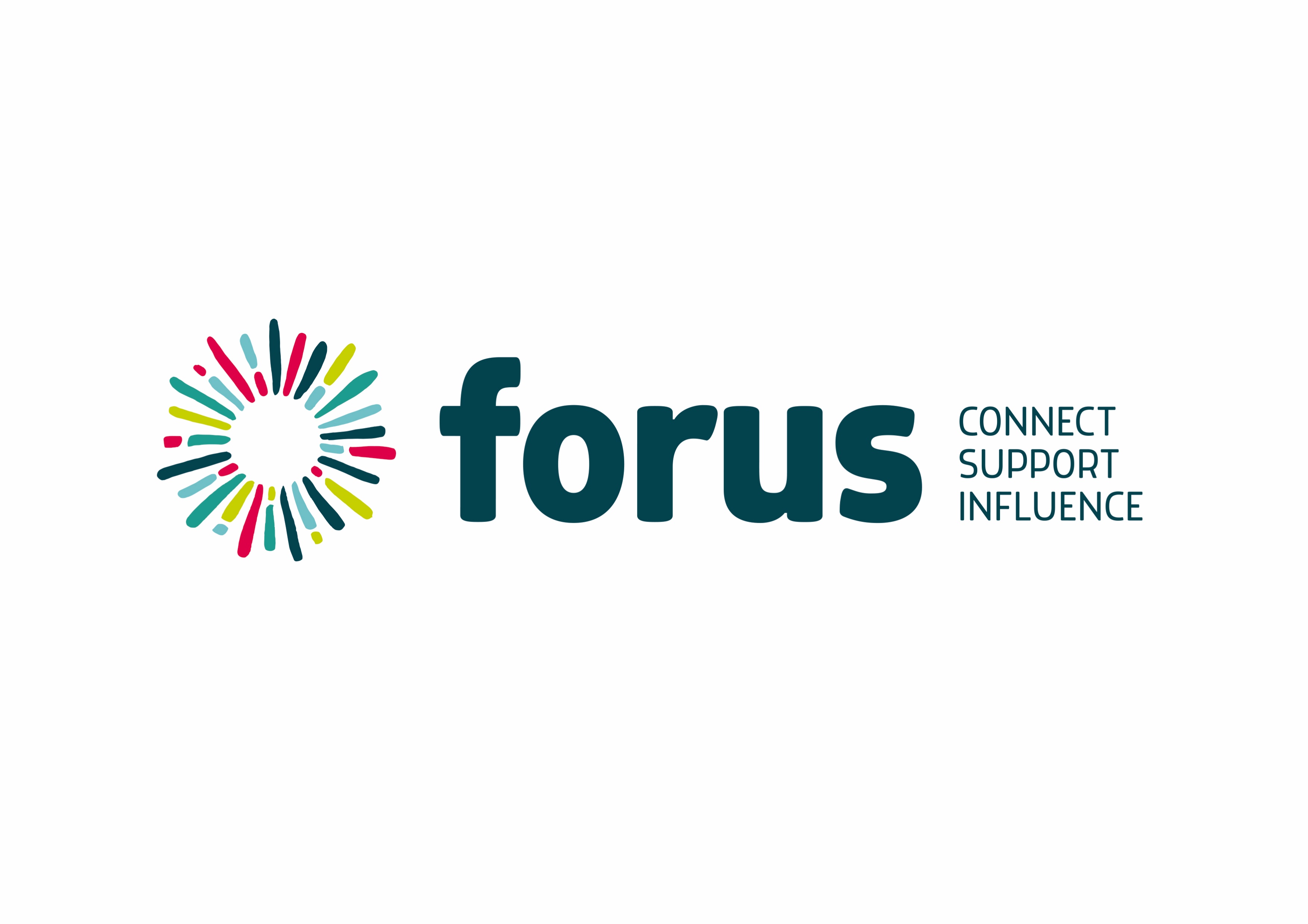 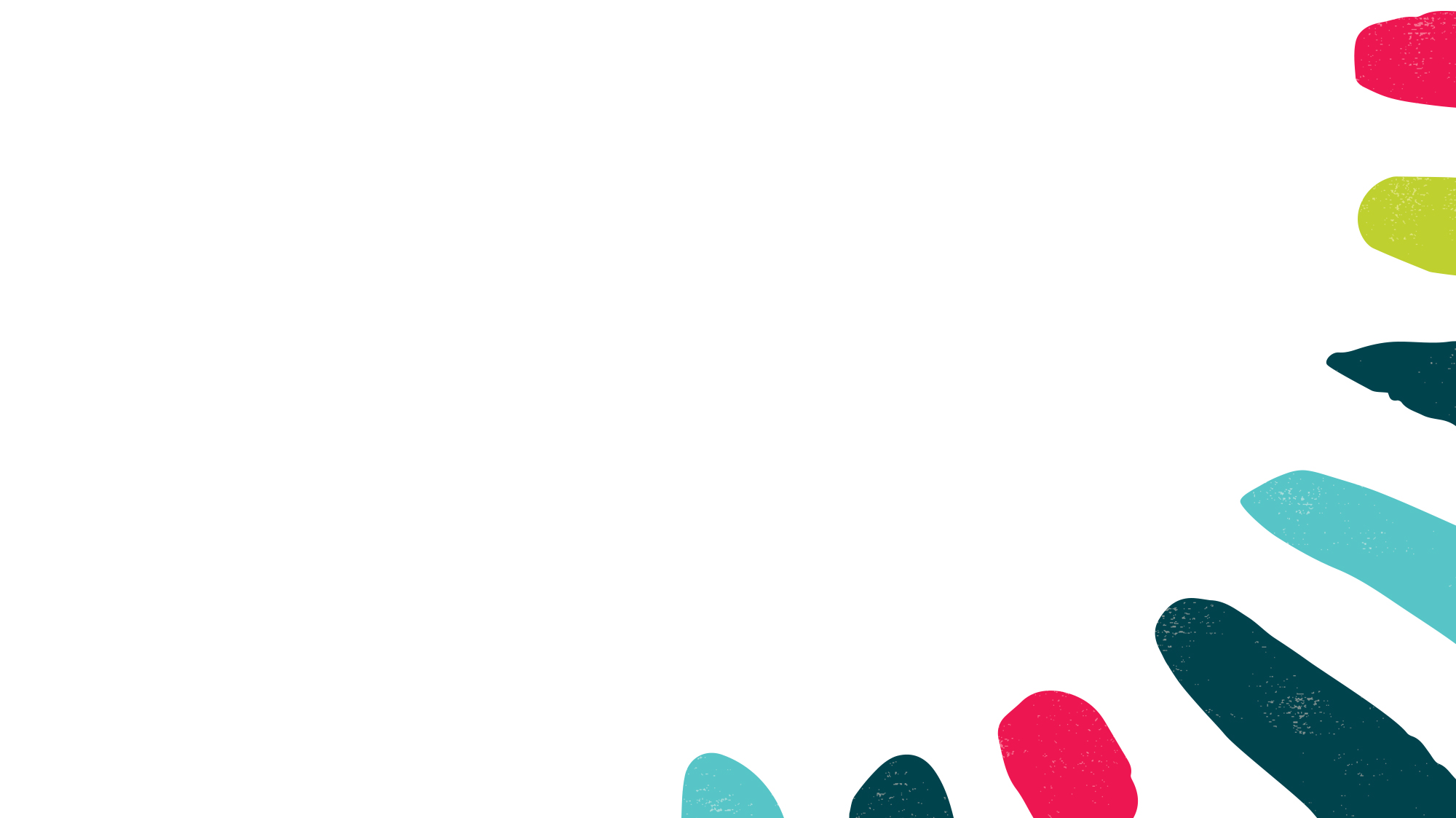 For civil society partners trying to influence the 2030 Agenda, VNRs are an excellent place to start.
A key benefit to participating in VNRs is that they can open new channels for engagement with governments and build a platform for regular exchange around the implementation of the sustainable development goals
CSOs should publicly emphasize that it is beneficial for governments to work with civil society, as a valuable partner for sharing data, expertise and knowledge (meetings with government officials etc).
CSOs should aim to be constructive, offer solutions, and offer to work together. (Perceptions of government important)
Civil Society engaging with VNRs
VNRs act as a important convening mechanism bringing CSO partners together around tracking SDG implementation. CSOs can jointly advocate for a cause and build or strengthen a national CSO coalition on SDGs. (Cross-sectoral civil society alliance eg SDG Watch Europe- environmental, social, human rights, women, democracy CSOs etc) Coordinated CSO engagement can lead to enhanced information flows, reinforced consistent messaging, and structured dialogues with governments.
Role of CSOs in VNR process
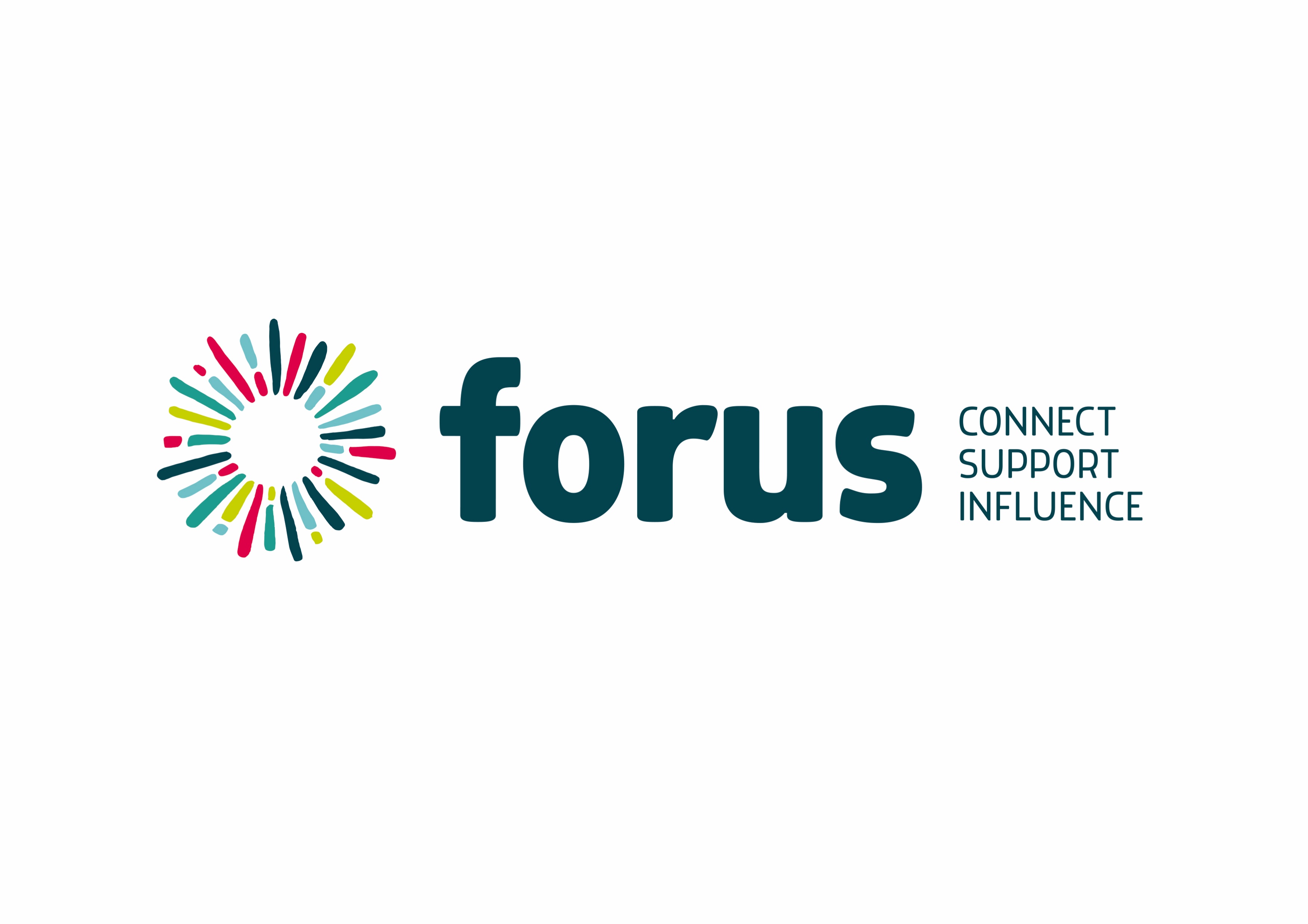 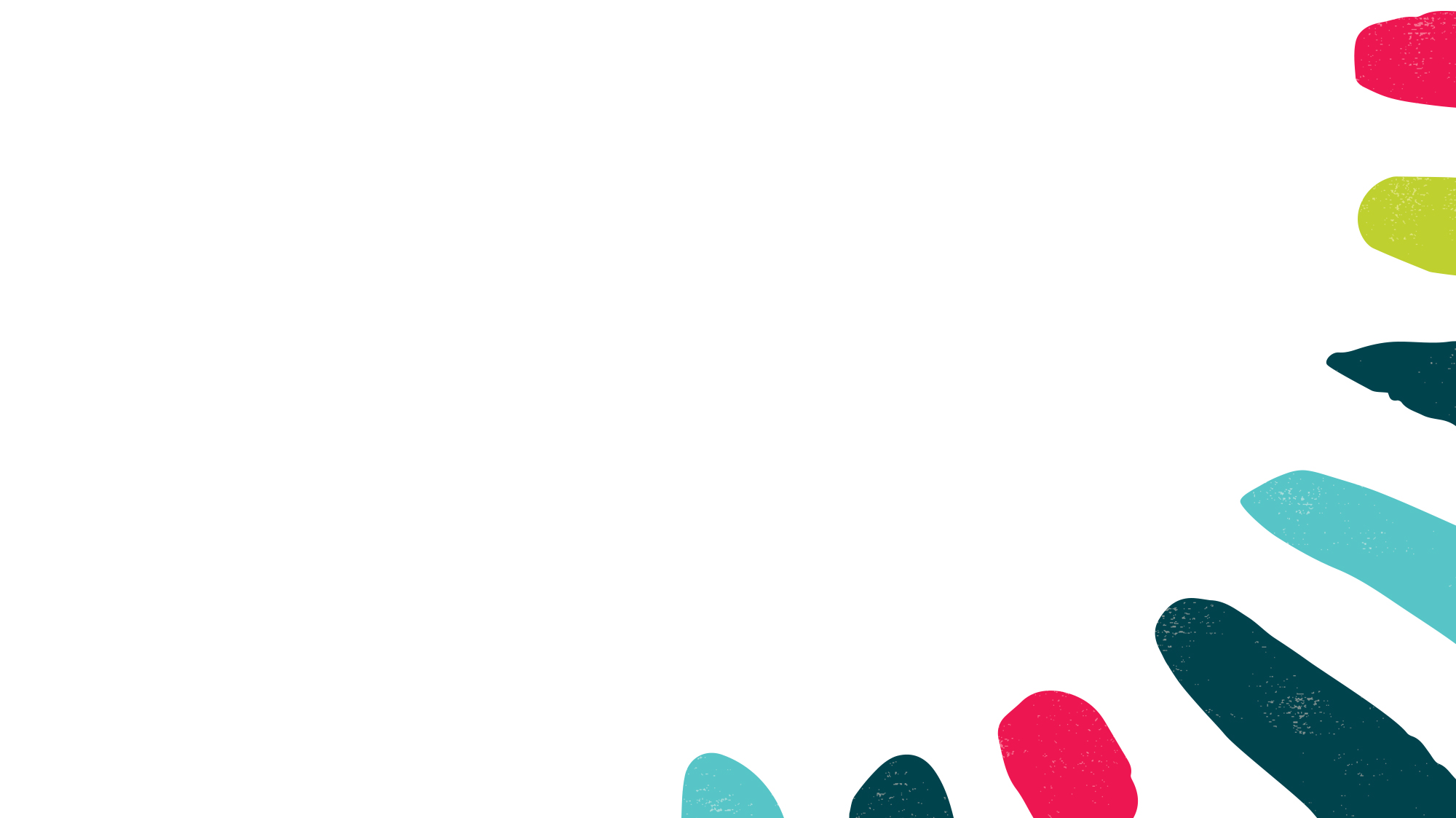 CSOs have a critical role to play in monitoring commitments and holding governments accountable to implementation of the 2030 Agenda – ensure governments mobilize efforts to end all forms of poverty, fight inequalities and tackle climate change and ecosystem destruction, while ensuring that no one is left behind. 
CSOs have a role in monitoring and pushing for VNR processes to be inclusive of all stakeholders, and in ensuring that the voices of the poorest and most vulnerable are heard.
Civil society has a key role to play in reaffirming that all 17 SDGs and their targets are integrated and indivisible and that governments are responsible to deliver on all their commitments by 2030.
Role of CSOs in VNR process
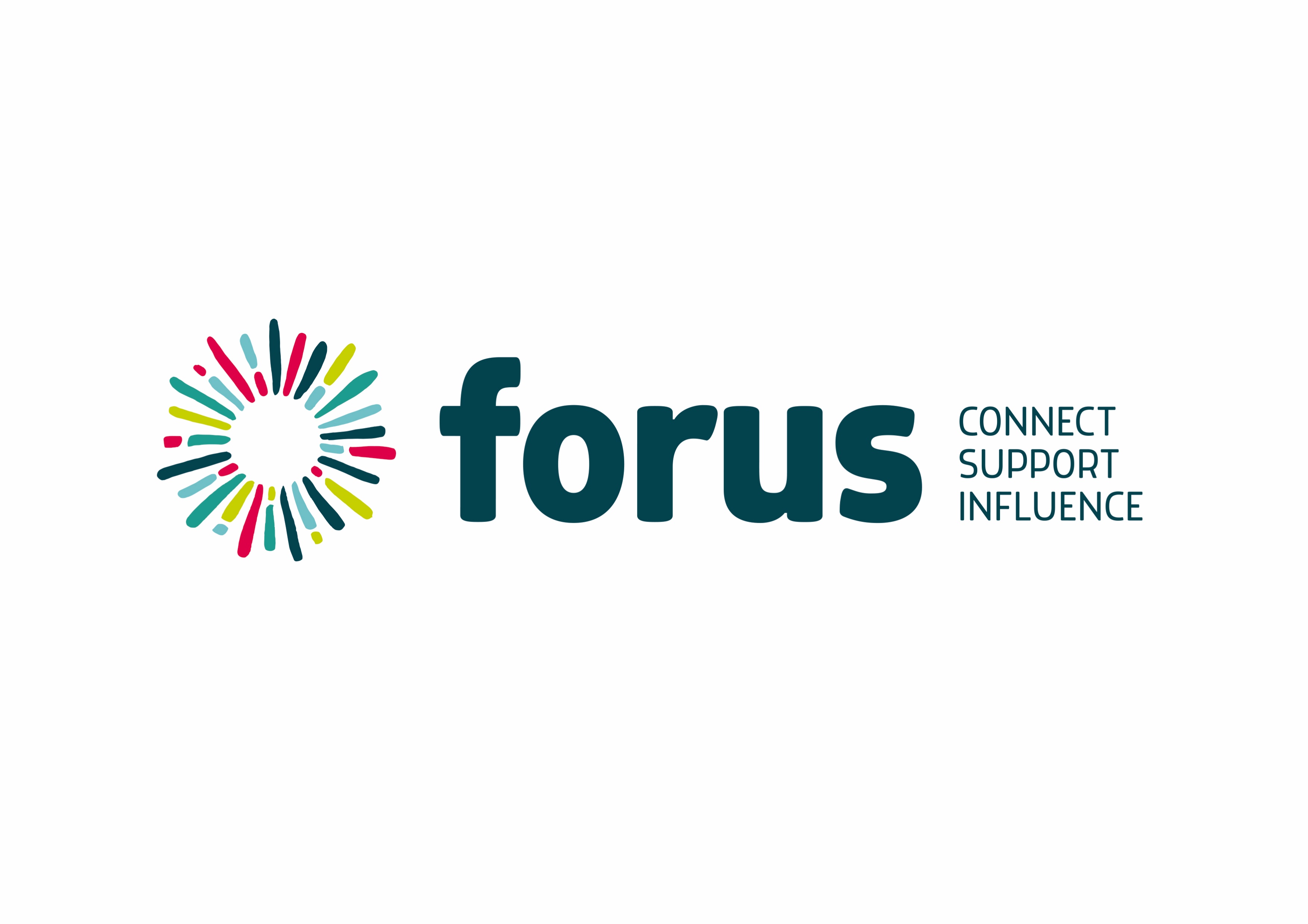 Although a great number of countries have already volunteered to present a VNR, some countries are still reluctant to commit. CSOs have a role to play in pushing for a national VNR process. If countries have not yet engaged, the first step of CSOs is to encourage their governments to participate.
Where governments agree to undertake a VNR, civil society should ensure that the following are in place: a national VNR coordination structure (responsible government entity for the VNR) ■ Resource allocation/budget (to cover cost of writing the review, stakeholder meetings, travel for officials, etc.) ■ Stakeholder engagement plans such as national consultations ■ Data collection systems ■ Definition of the scope/content of the VNR, - VNR timetable/schedule, availability of key existing reports for civil society and other actors to draw on.
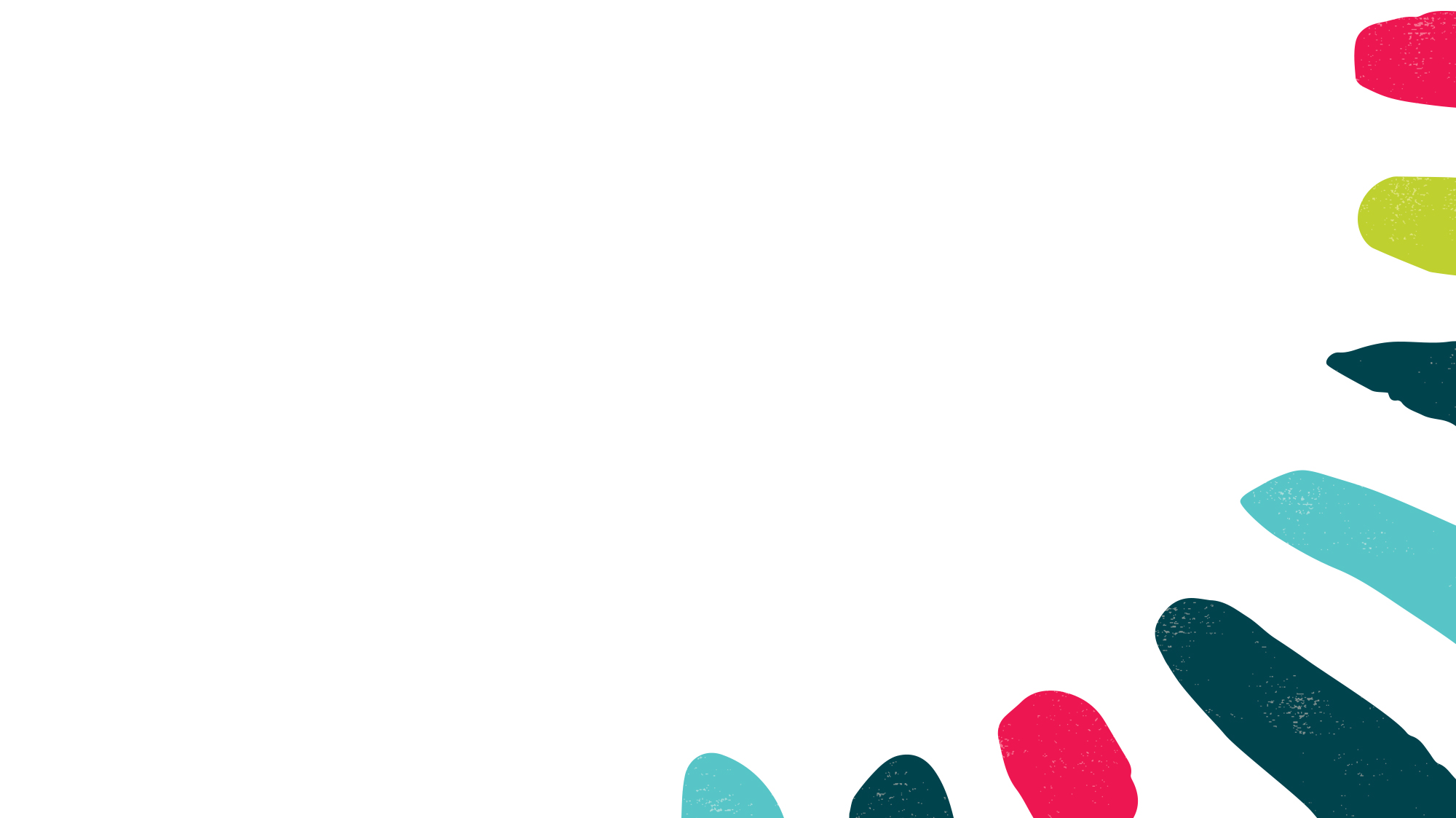 Role of CSOs in VNR process
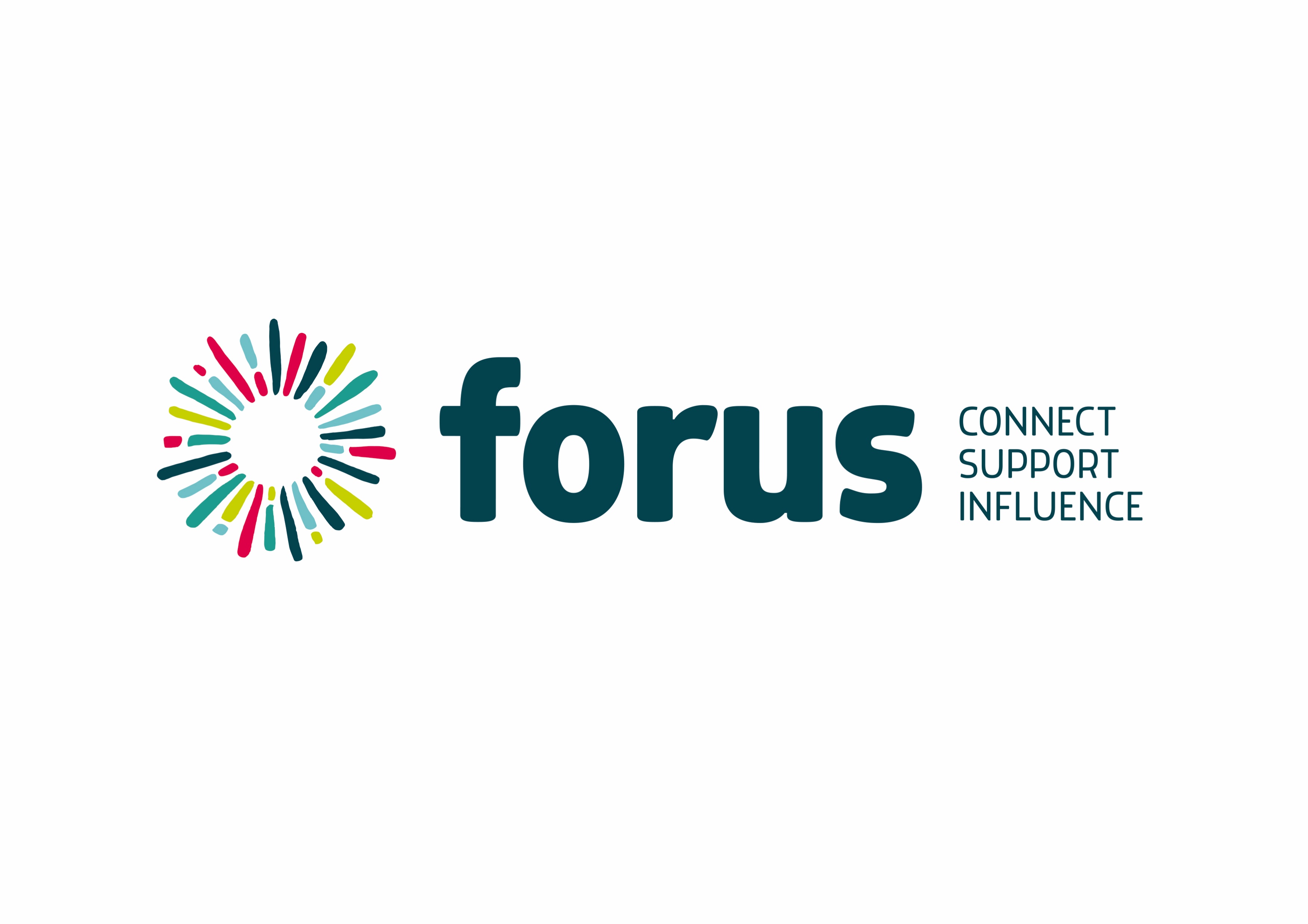 CSOs should make sure the VNR process includes the sub-national level
CSOs should plan to include national parliaments in their VNR engagement strategy (MEPs & SDGs initiative-SDG Watch Europe- annual debate, scrutinise budget re SDG implementation. If Parliament will not be involved, consider advocating for its engagement in the process. Local authorities are also important actors
CSOs should contact their national statistics office to find out what data sources are available. Think about any data sets civil society may be able to contribute or highlight as relevant.
CSOs should seek to be included in the official delegation at the HLPF and allocation of speaking opportunity during the official presentation. 
Civil society should consider produce Shadow/Parallel/Spotlight reports to present alongside the official VNR ( Forus guidelines n how t produce CSO Shadow Report) (www.forus-international.org)
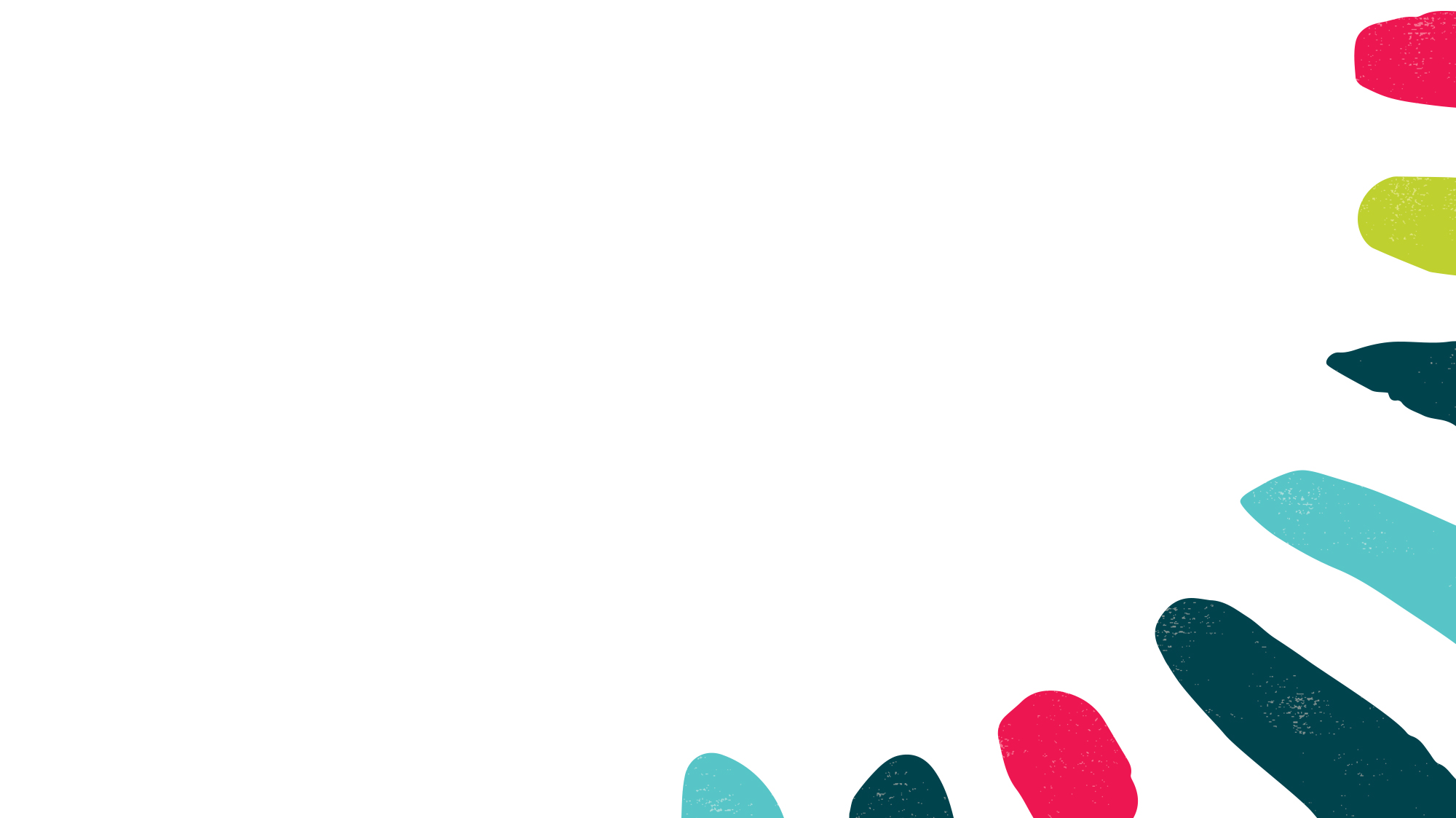 THANK YOU FOR LISTENING
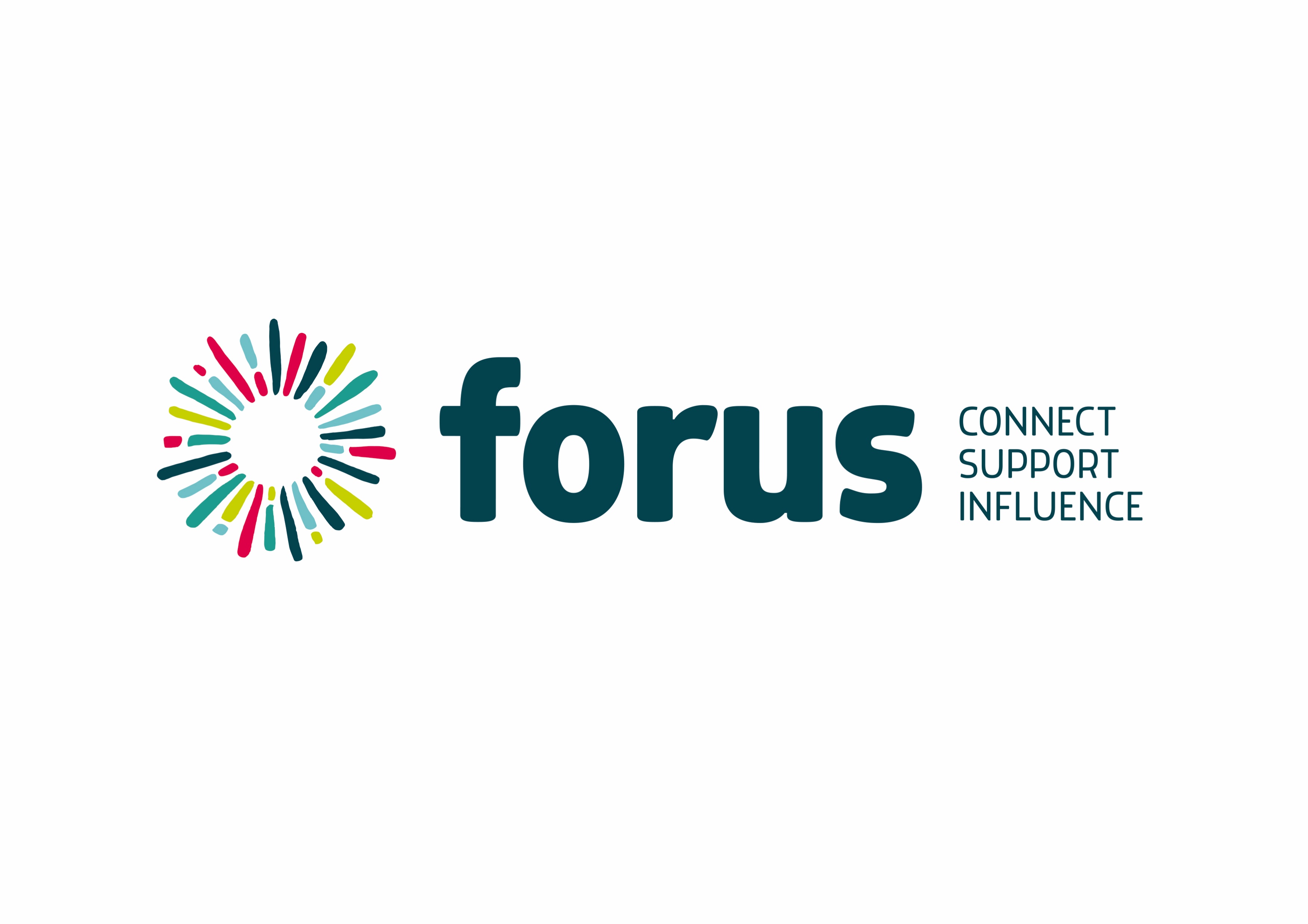